Beam Diagnosis System
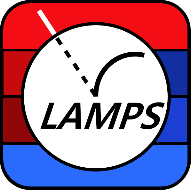 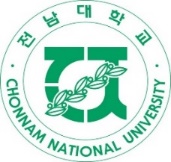 Seonghak Lee, Hyunchul Kim, Dong Ho Moon,
Sanghoon Hwang
Chonnam National University, KRISS

2020/05/15 LAMPS Collaboration Meeting
News from CNU
Clean room installation : next Tuesday
Hard type 1500 mm x 1500 mm
Cleanliness class 1000 same as KRISS requirement
Price : 5556000 won
Purchase of Equipment to construct

Reopen KRISS from next week 
Jaein will visit and restart wiring
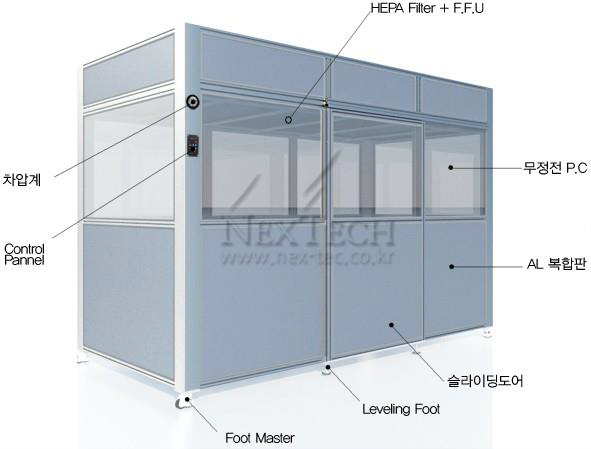 PMT
Plastic Scintillator
BDC
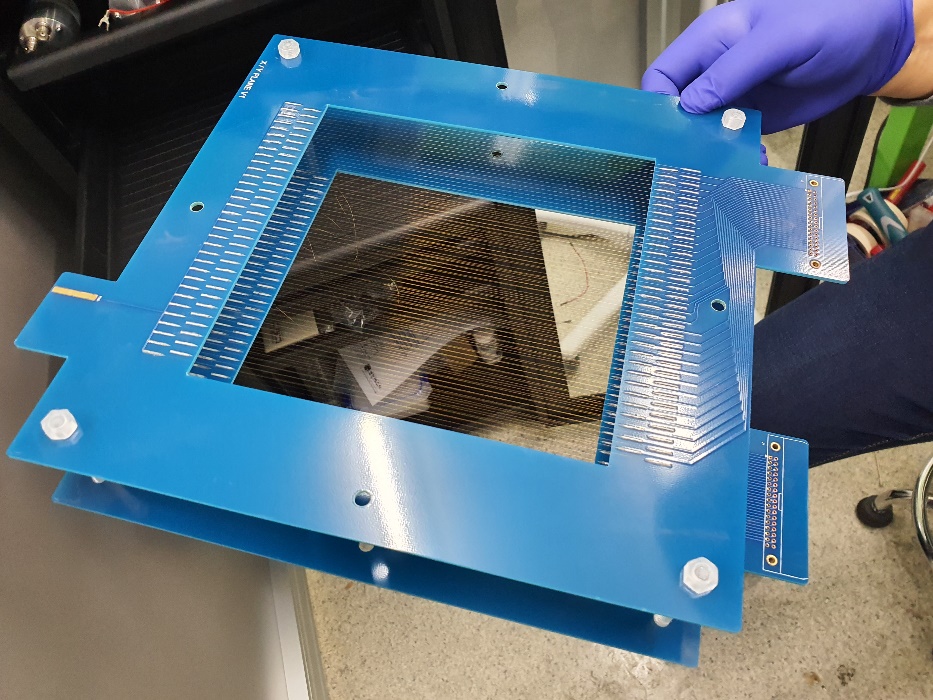 PMT
To do list
Purchase of Gas (P10) and regulator
Making chamber frame and spacer
Test trigger system
Plastic Scintillator
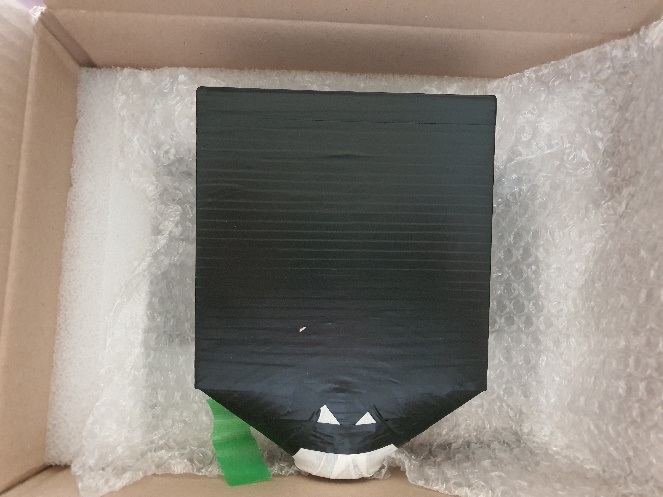 LAMPS 3D (이형준 학생 작품)
LAMPS 3D (이형준 학생 작품)
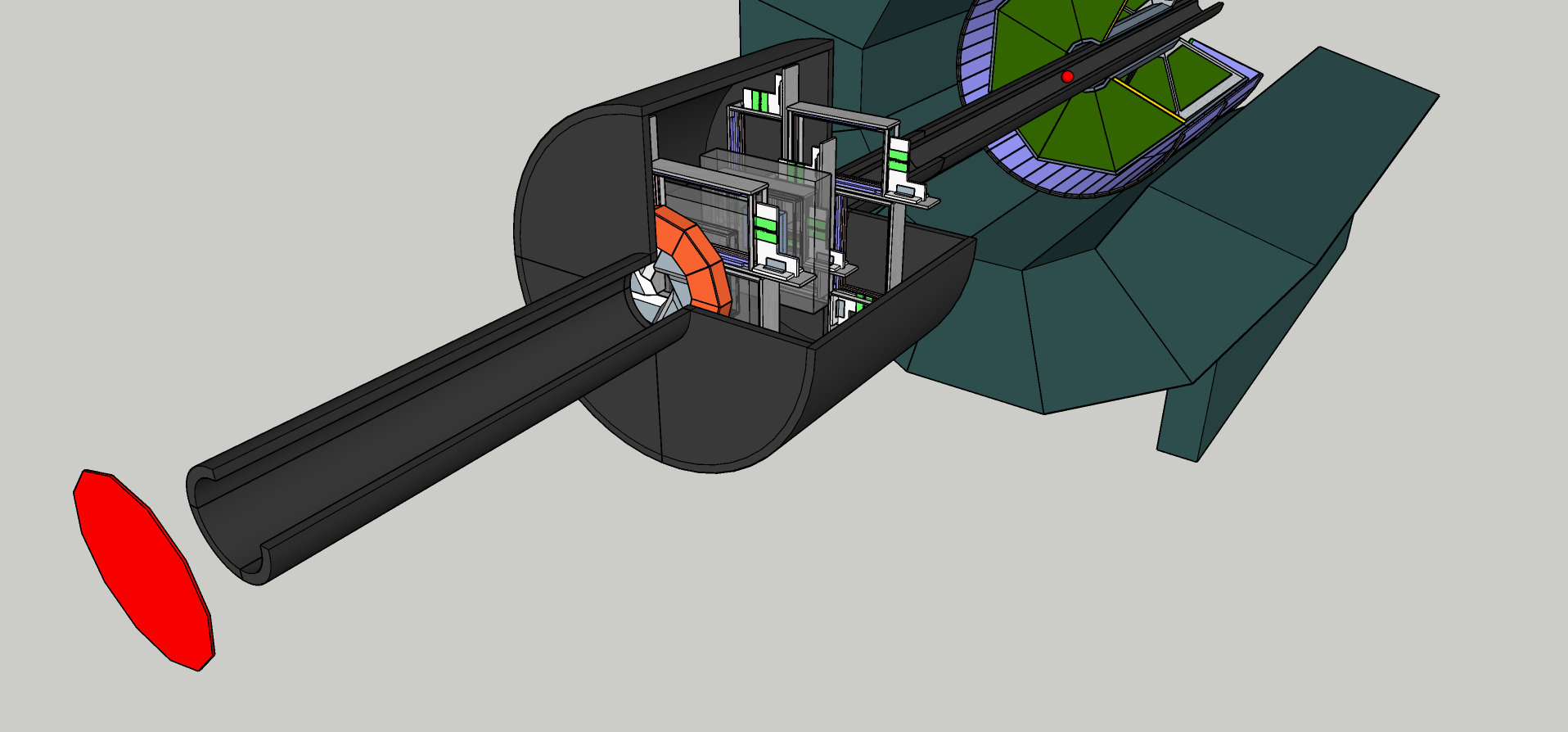 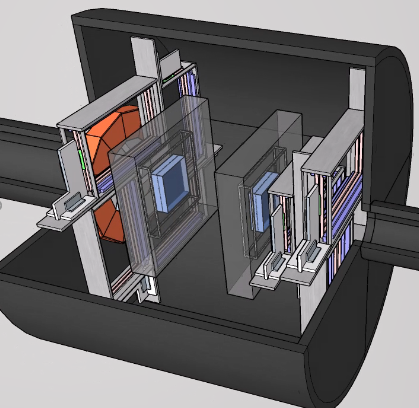 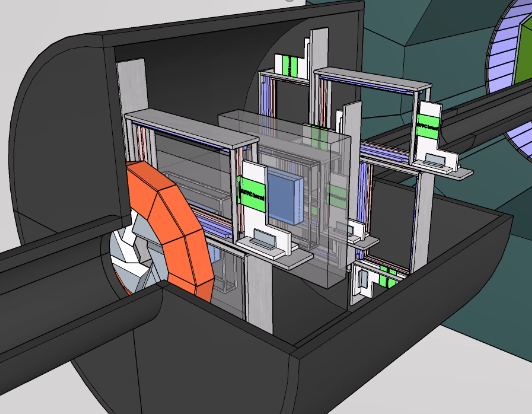 Vacuum chamber
LAMPS 3D (이형준 학생 작품)
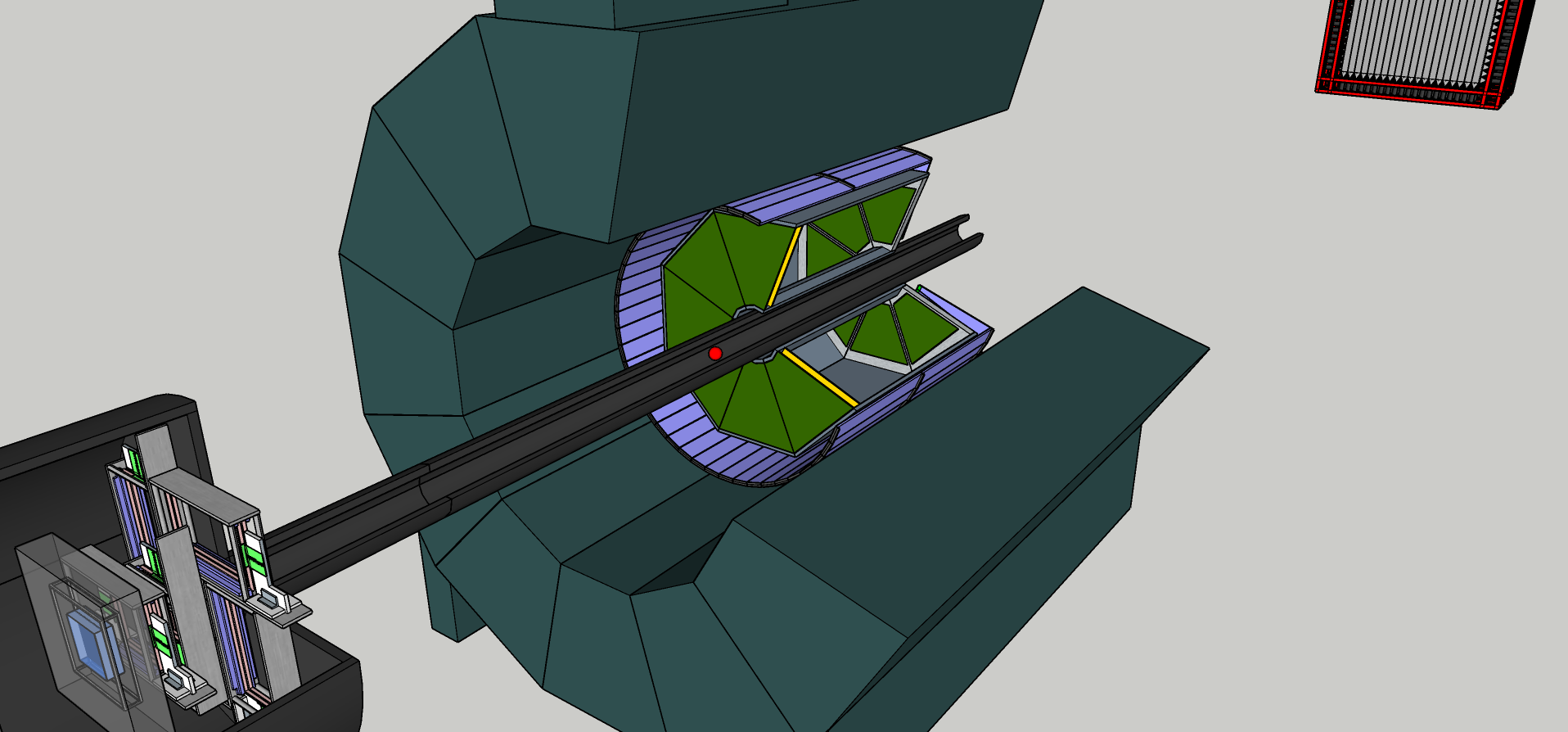 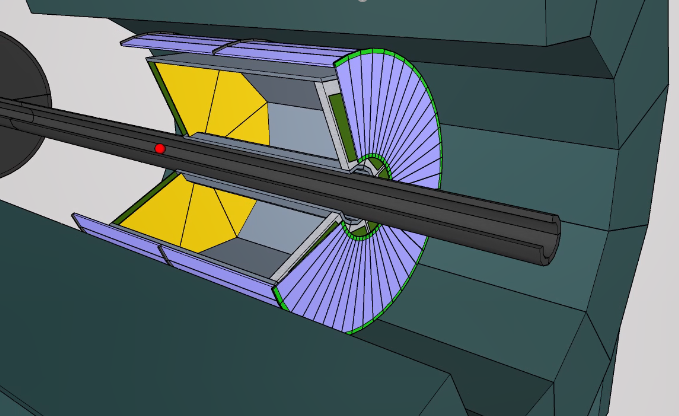 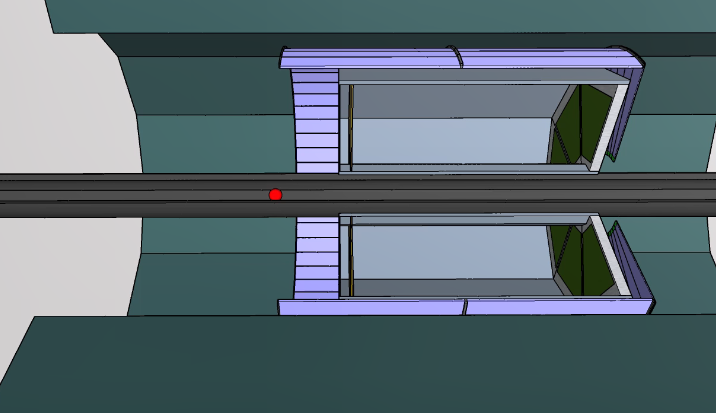 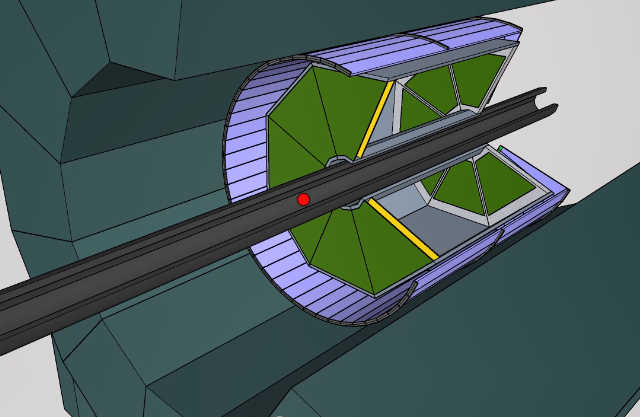 Solenoid
LAMPS 3D (이형준 학생 작품)
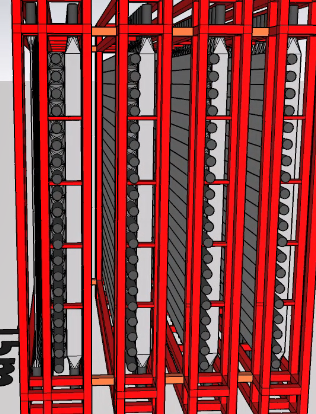 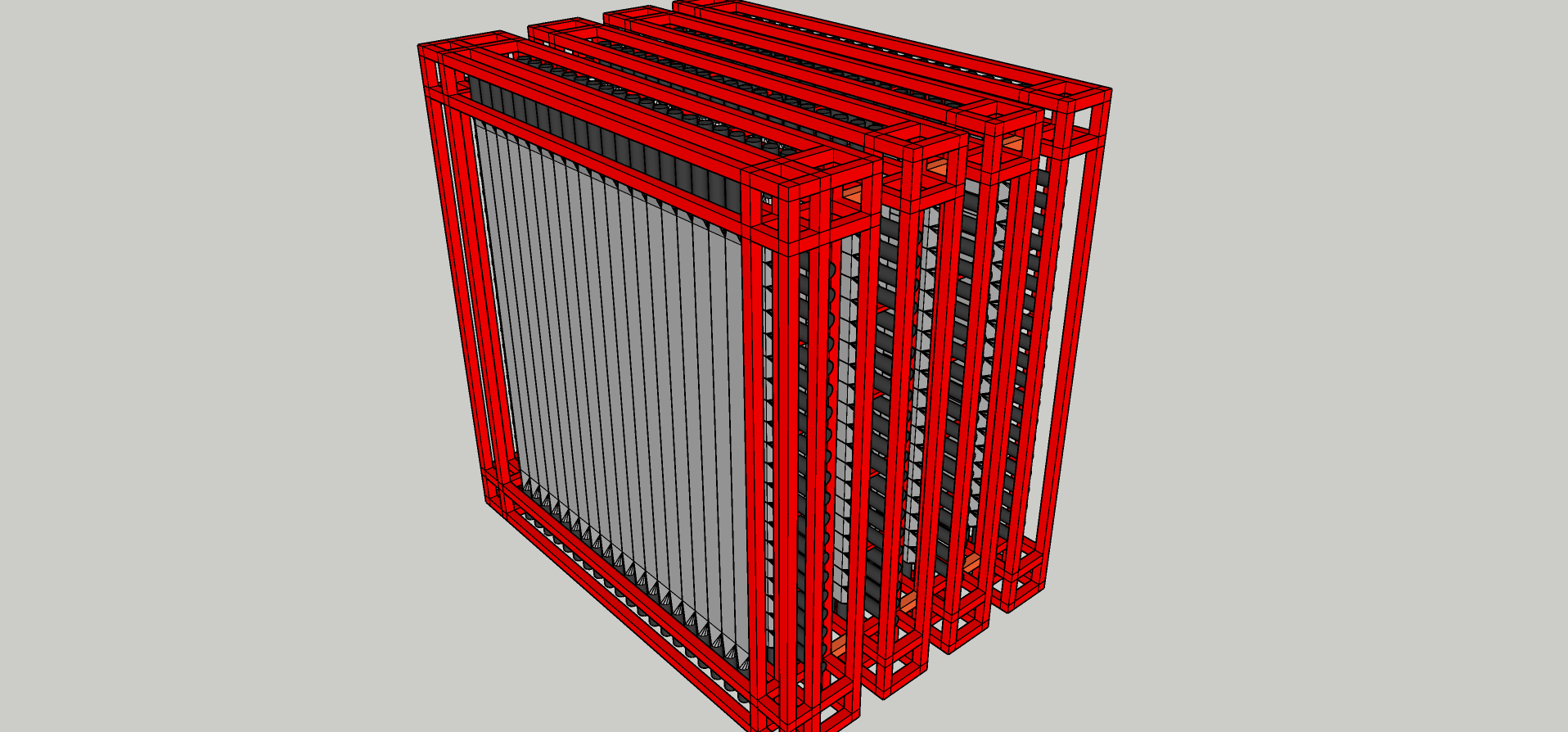 Neutron Detector (V : Veto, N : Neutron detector) 
VNNNN (Current design)
VNVNVNVN
VNNVNN
전시 모형 만들기, 생각해 볼 것들
빔라인 TPC 까지만 만들 것인가?
Target 위치
TOF 는 제대로 구현되었는가?
중성자 검출기 최종 시나리오는 ? VNNVNN or VNVNVNVN
Anything else?
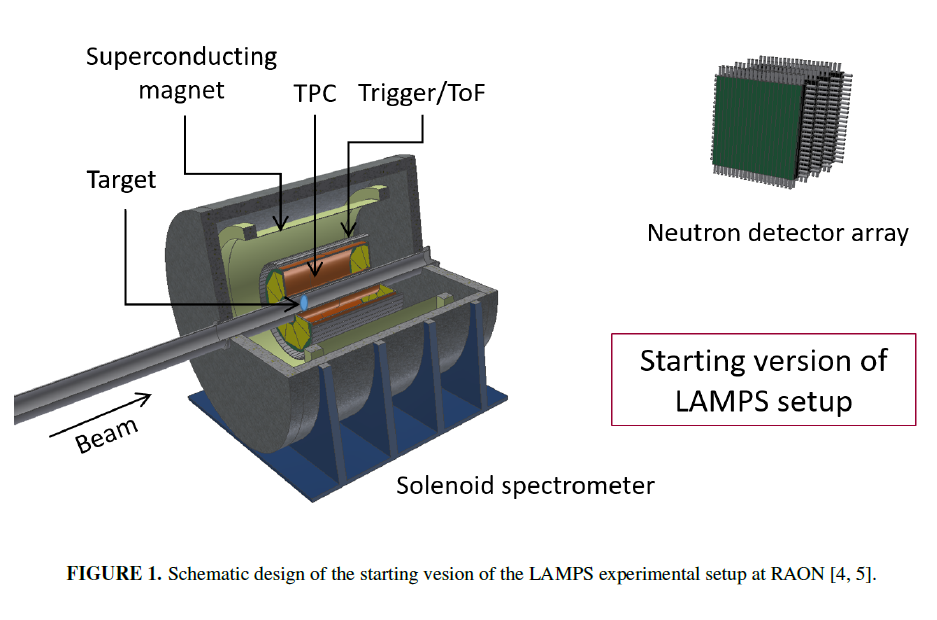 Summary & Plan
8
Get Yield of 136Sn by LiSe++
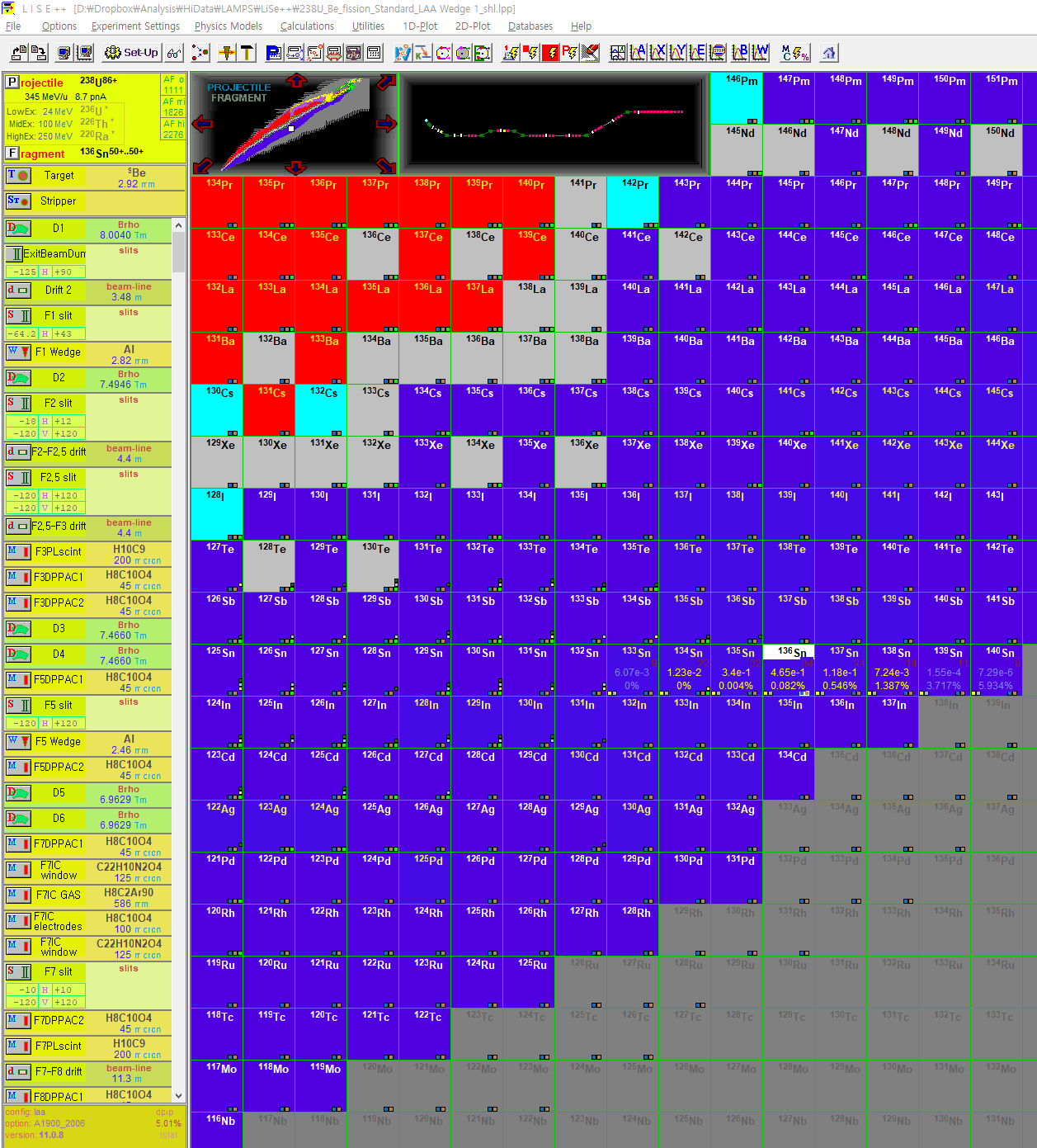 In order to verify if our understanding would be correct or not, we reproduced yield of 136Sn by LiSe++
BigRIPS results : Y. Shimizu et al., JPSJ 87 (2018) 014203
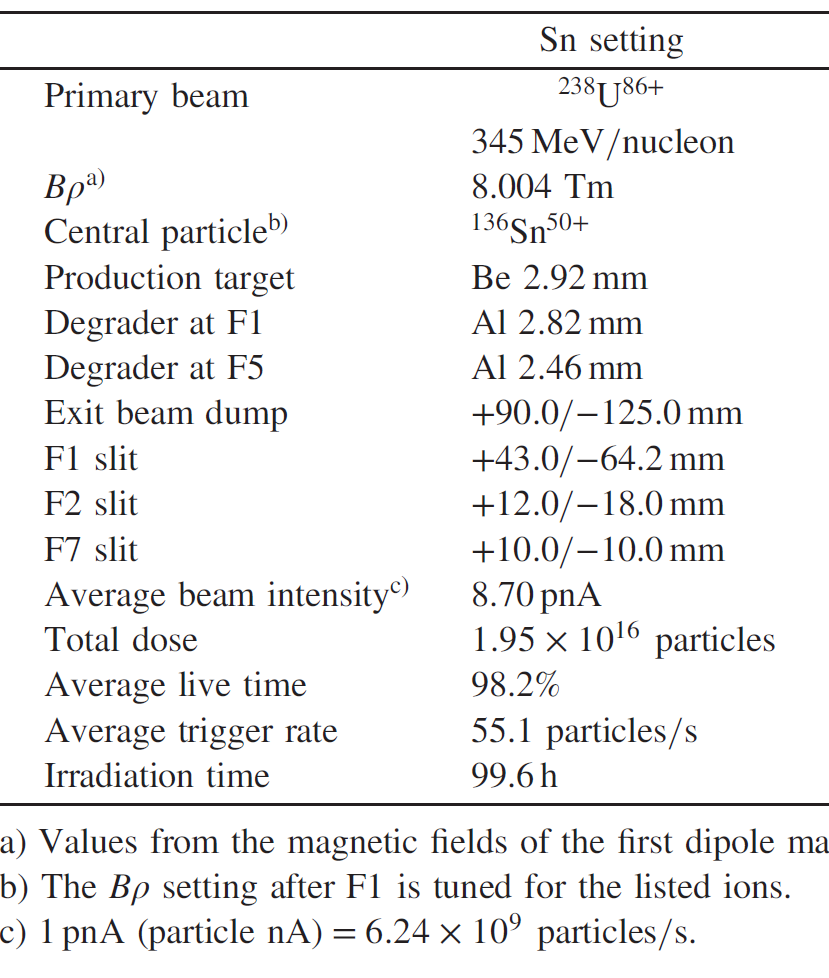 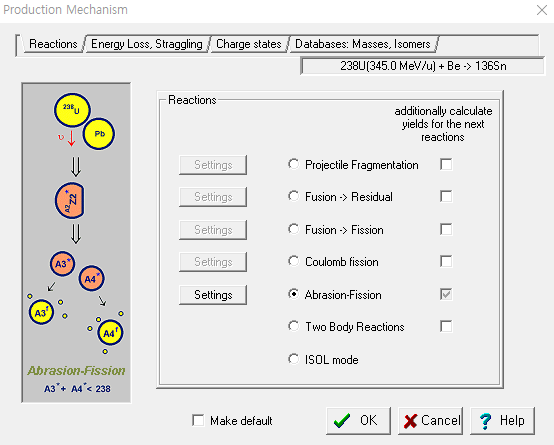 11
Get Yield of 136Sn by LiSe++
Results
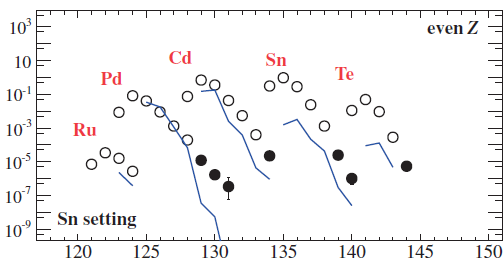 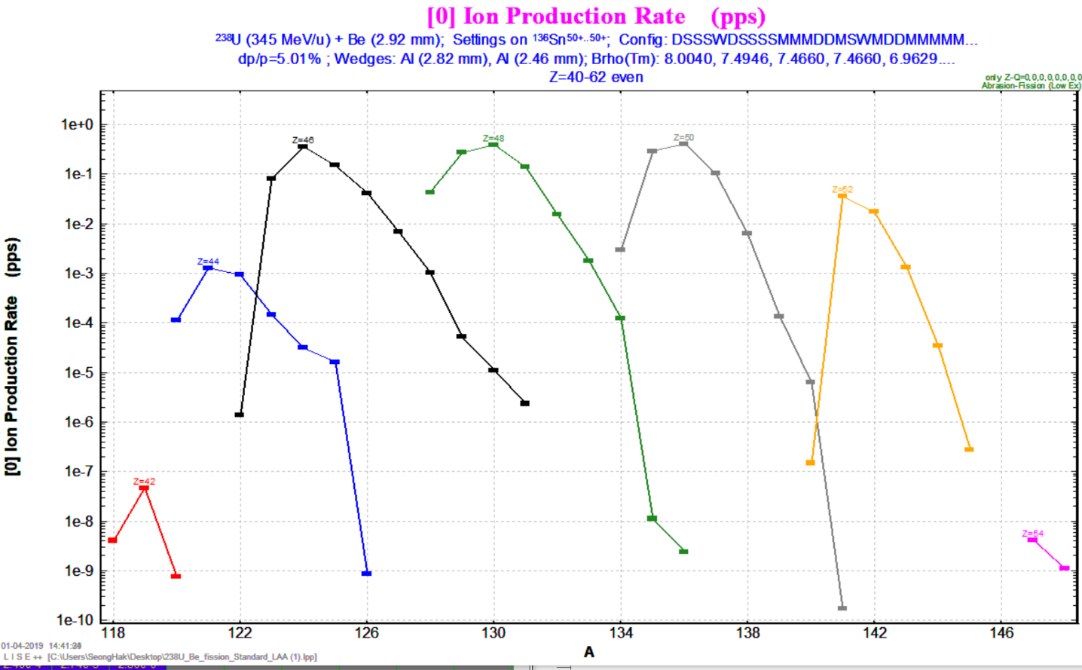 Sn
Not same but similar order of magnitude for the yield of 136Sn
12
Beam Size Study
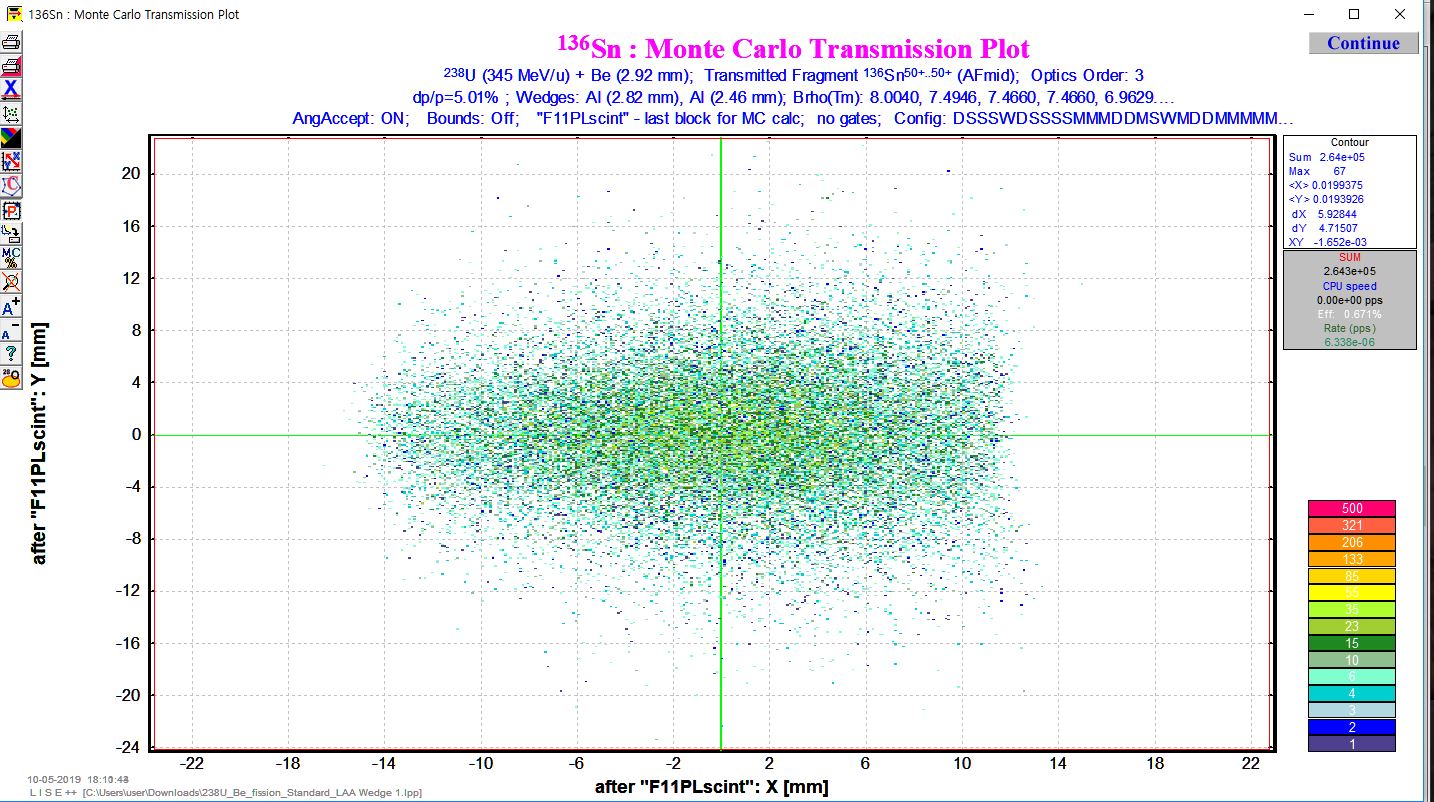 Final observed beam size : x (-1.4 ~ 1.2 cm) and y (-1.2 ~ 1.2 cm)
Possible to trace 136Sn beam step by step
13
SMURAI Detector
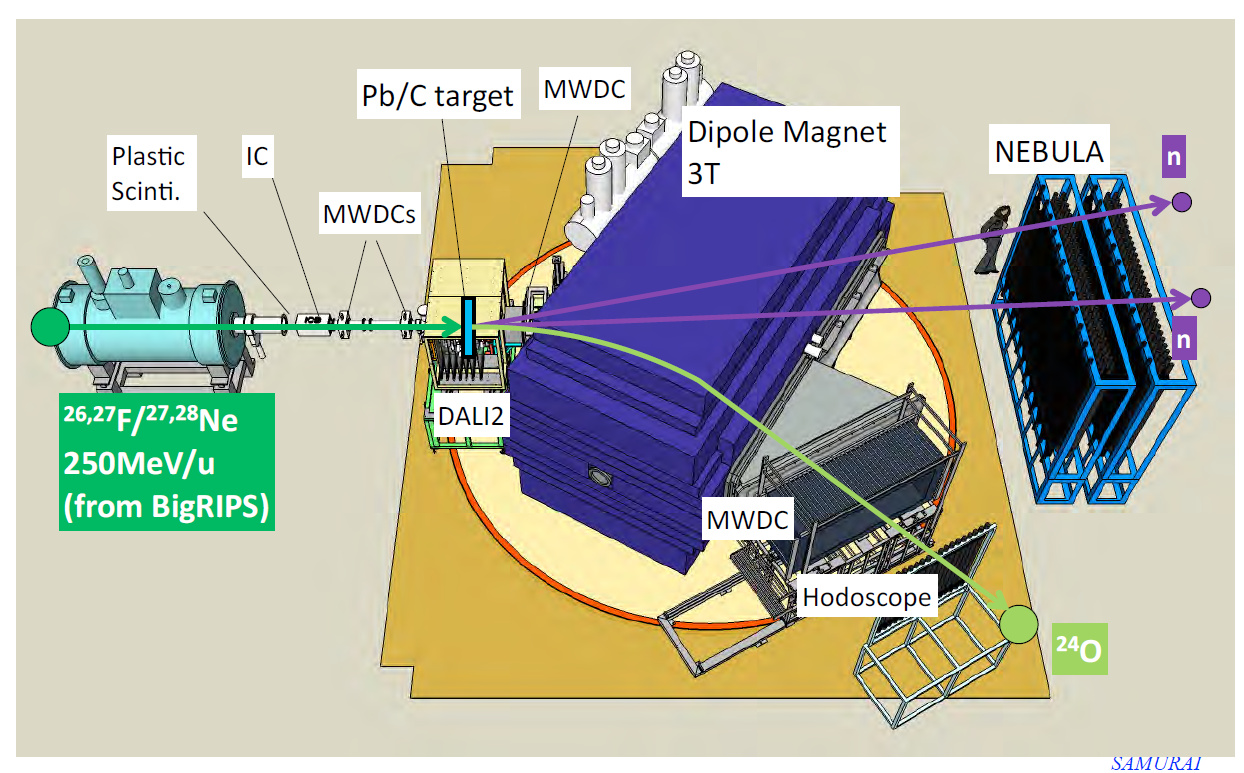 14
Beam Profile Detector in SMURAI
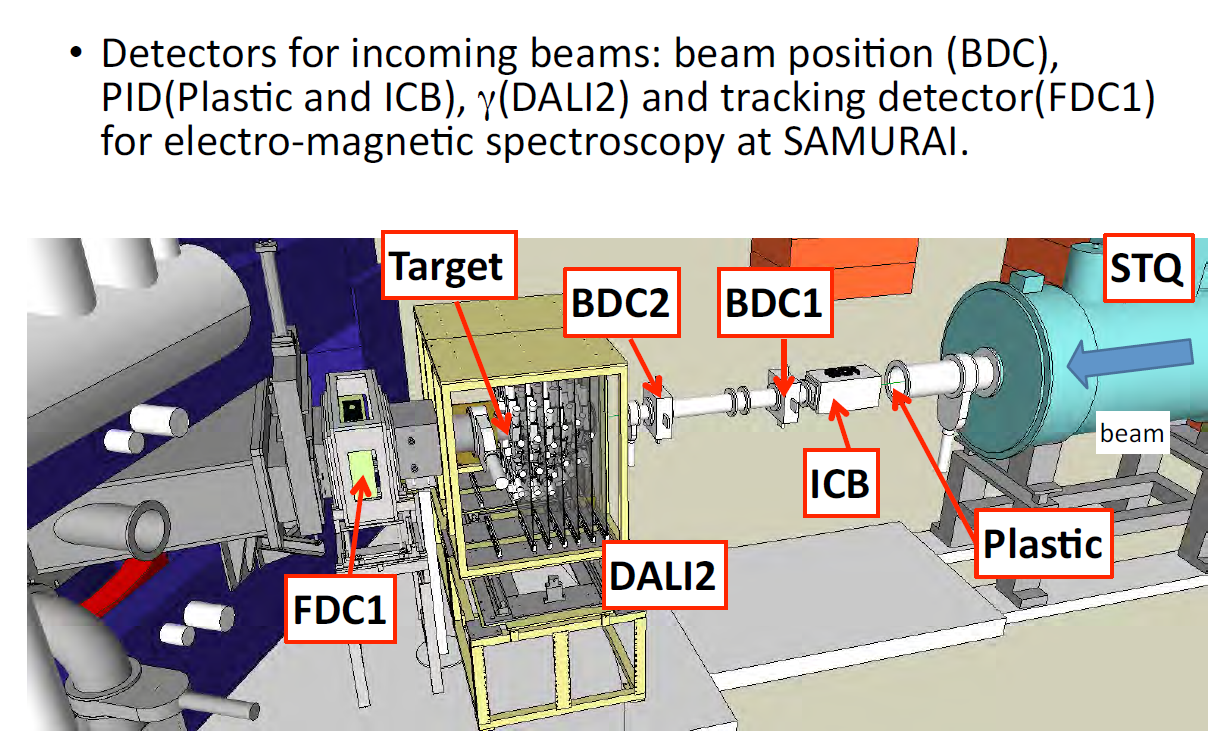 15
SMURAI BDC (Beam Drift Chamber)
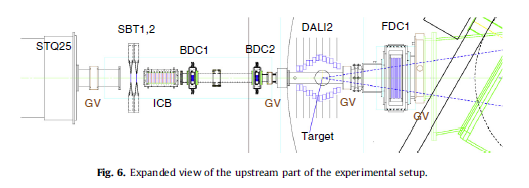 NIMB 317 (2013) 294-304

Walenta type Drift chamber
2.5 mm drift length
i-C4H10 at 50-100 torr
Anode, potential wire diameter of 20 μm(Au-W), 80 μm(Au-Al)
Cathode (gas window) 8 μmt Al-Kapton
Effective area : 8 cm x 8 cm
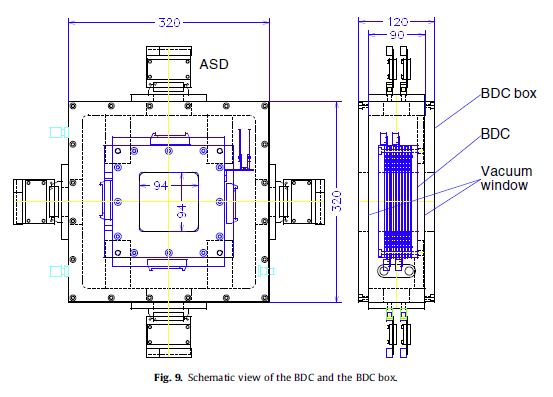 16
SMURAI BDC (Beam Drift Chamber)
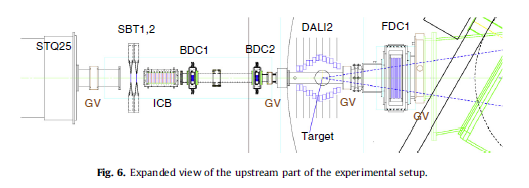 NIMB 317 (2013) 294-304

Walenta type Drift chamber
2.5 mm drift length
i-C4H10 at 50-100 torr
Anode, potential wire diameter of 20 μm(Au-W), 80 μm(Au-Al)
Cathode (gas window) 8 μmt Al-Kapton
Effective area : 8 cm x 8 cm
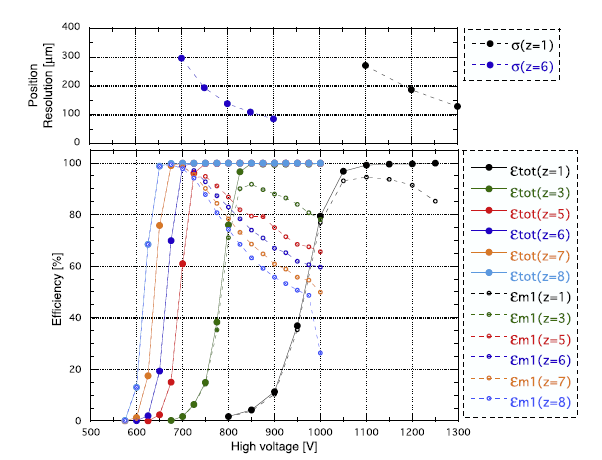 Requirements
Position resolution : ~ 100 μm
Efficiency : 100 % at > 600 V
17
SMURAI BDC (Beam Drift Chamber)
Beam Rate Estimation : LiSe++ (Seonghak Lee)







Expected Beam : 132Sn : 8 x 10+6 pps with 133.2 MeV/u

To determine specific conditions of Drift Chamber, we will use GarField program (Dr. Hwang with Seonghak Lee)
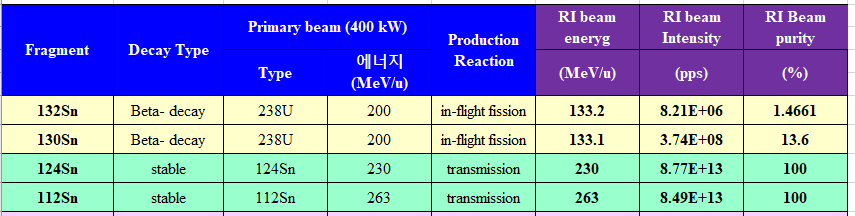 18
BDC Construction
Prototype Design
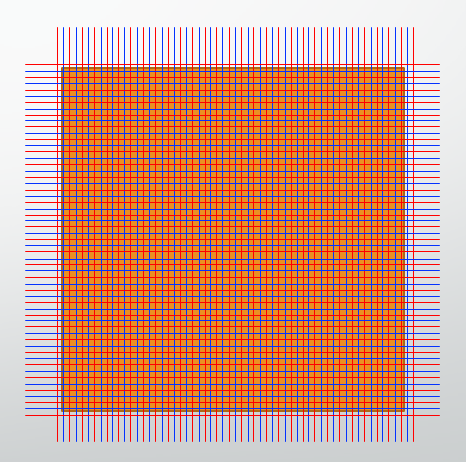 Configuration : xx’yy’ (4 planes)
Sensor Wire : 32ch
Potential Wire : 33ch
Drift Length : 2.5 mm
32 * 2.5 * 2 = 160 mm

Active Area : 160 x 160 mm2
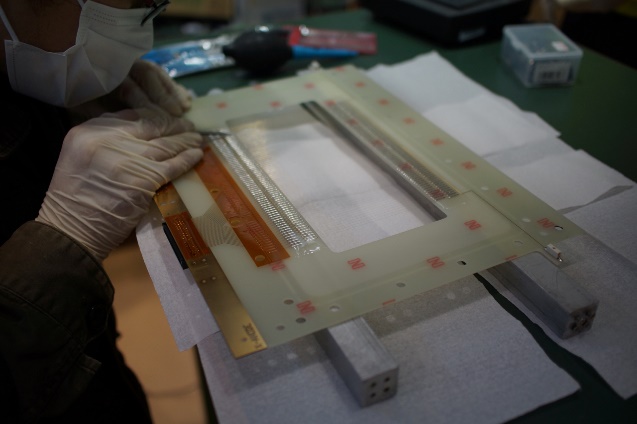 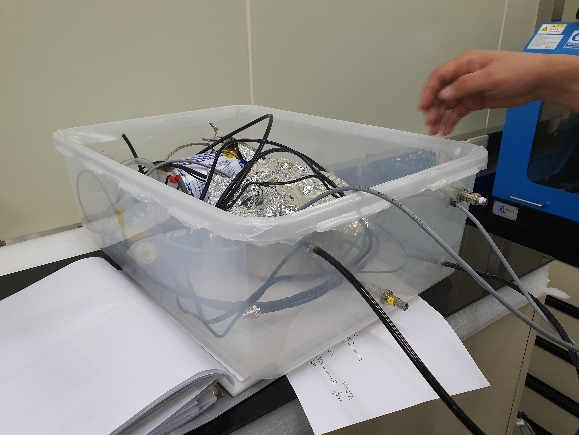 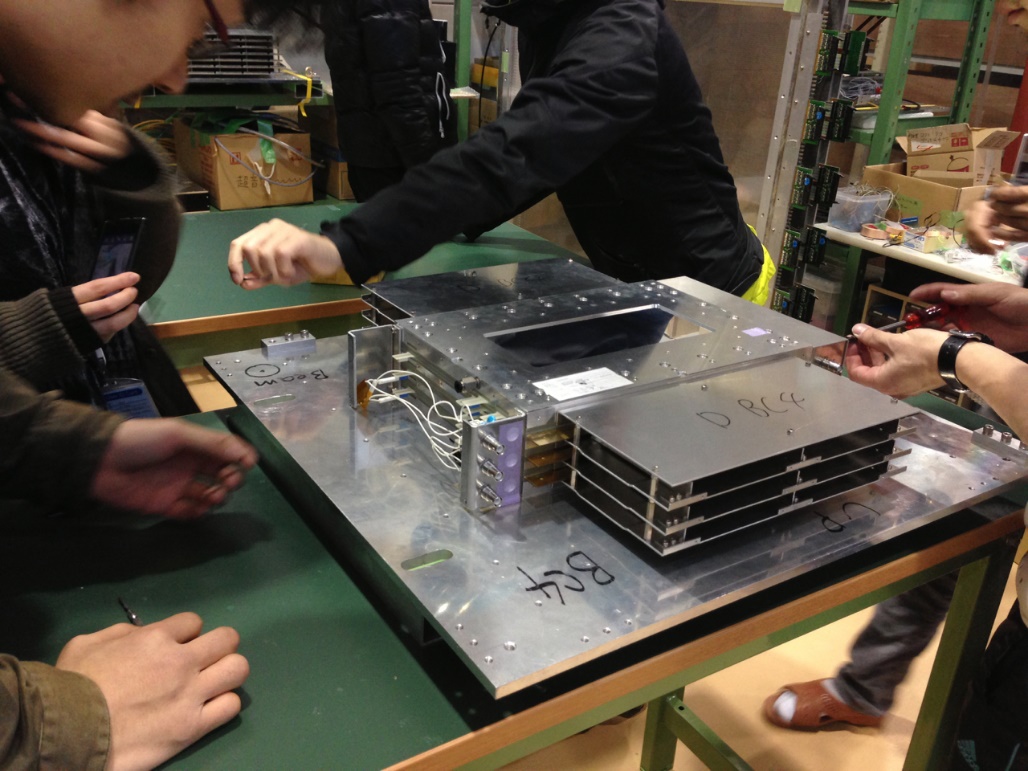 19
BDC Construction
Place for wiring
NIM Crate & Power Supply & SH Cable
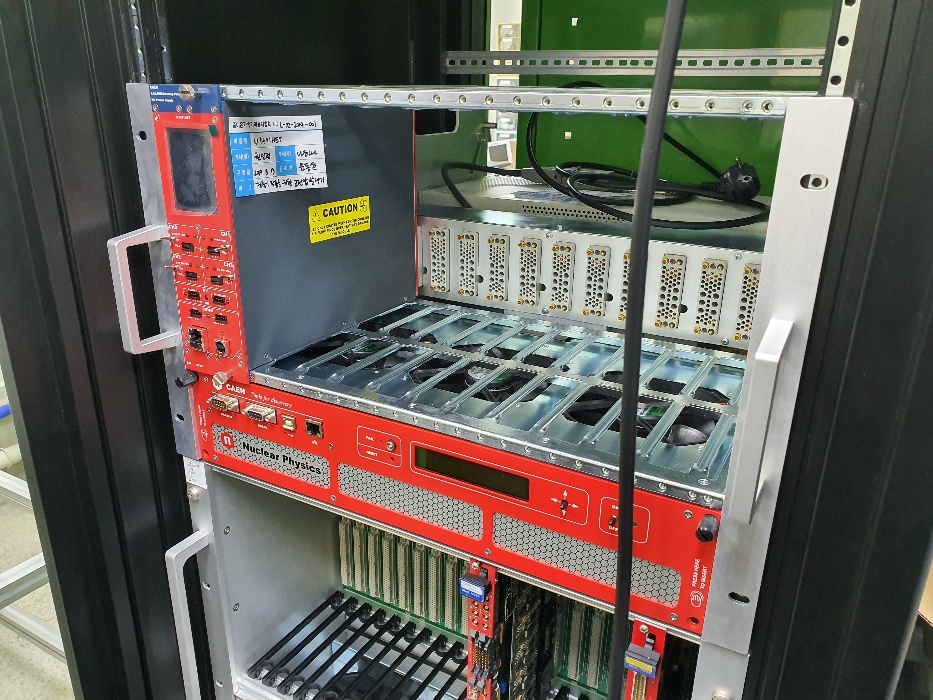 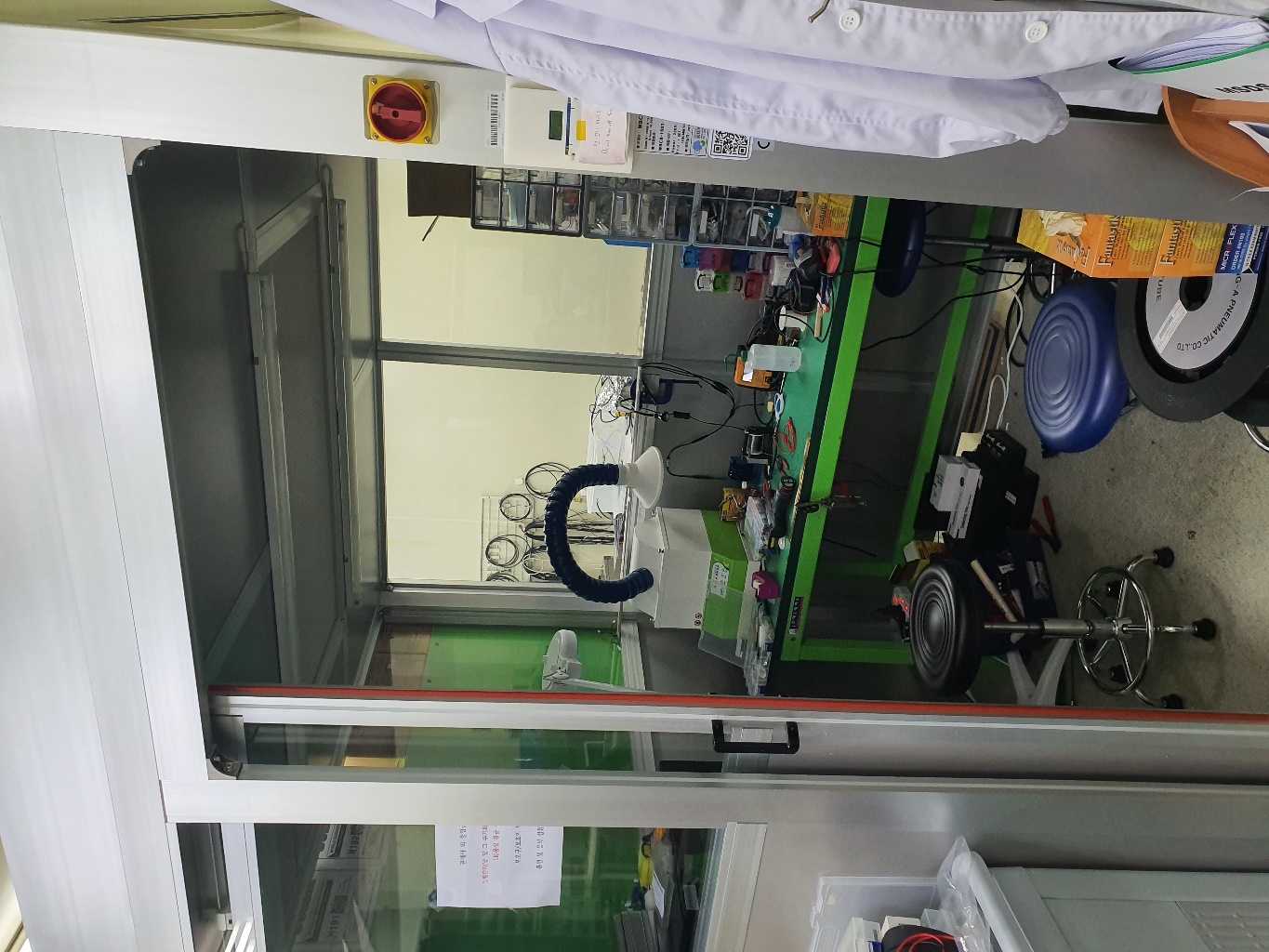 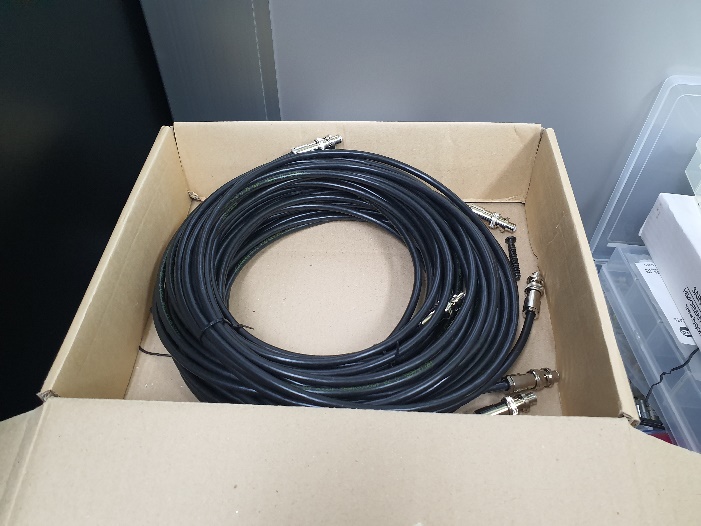 20
Beam Study with LiSe++
124Xe (260 MeV/u) Beam and14C target
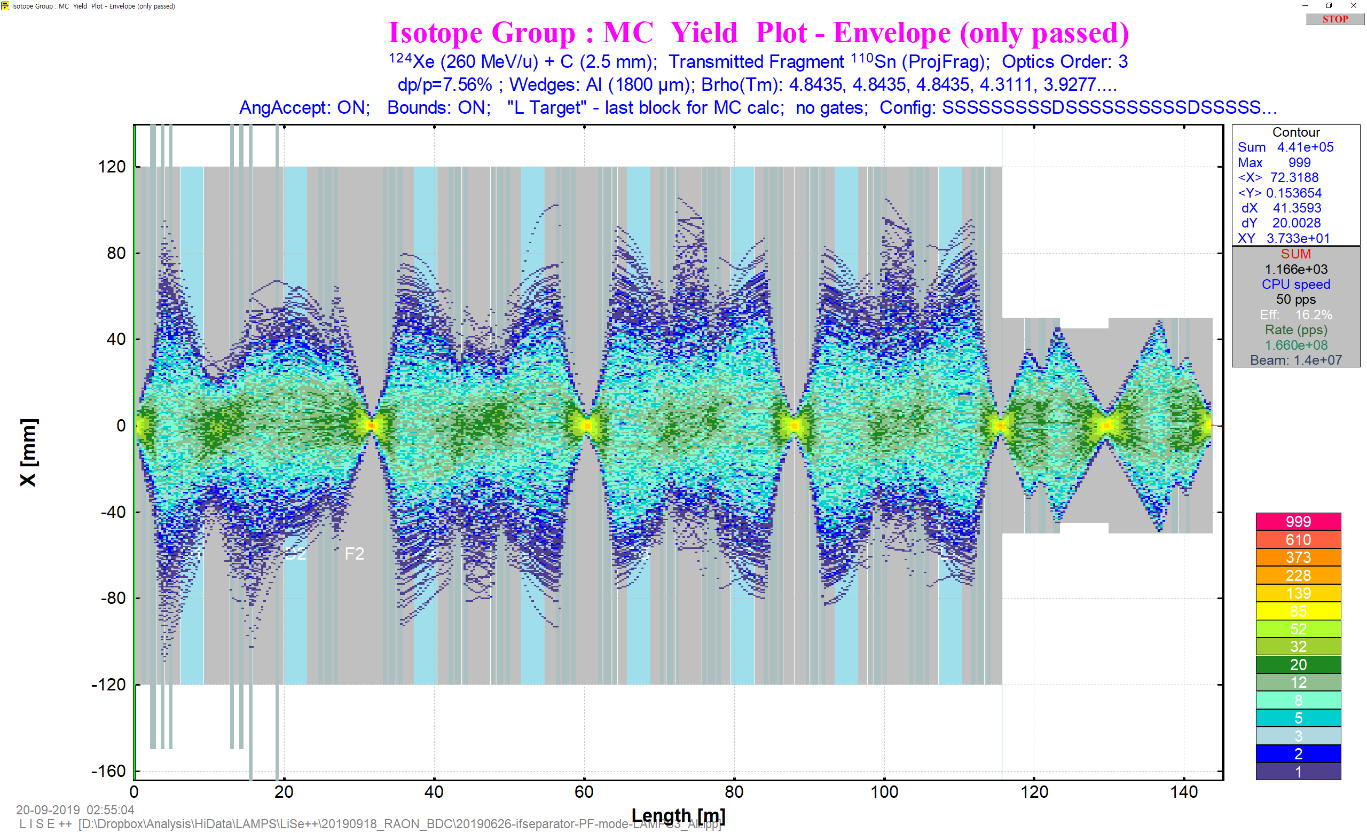 Simple layout
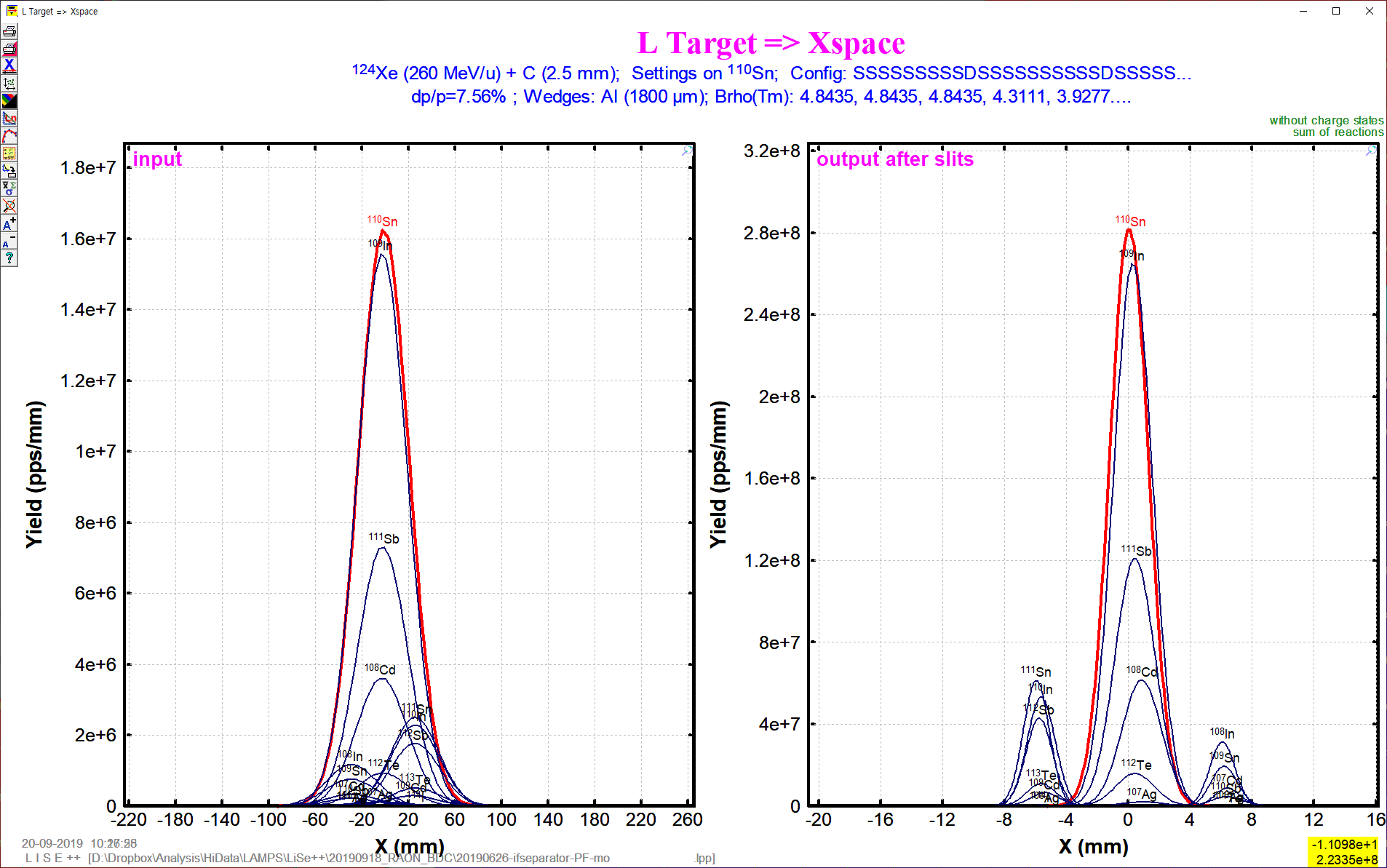 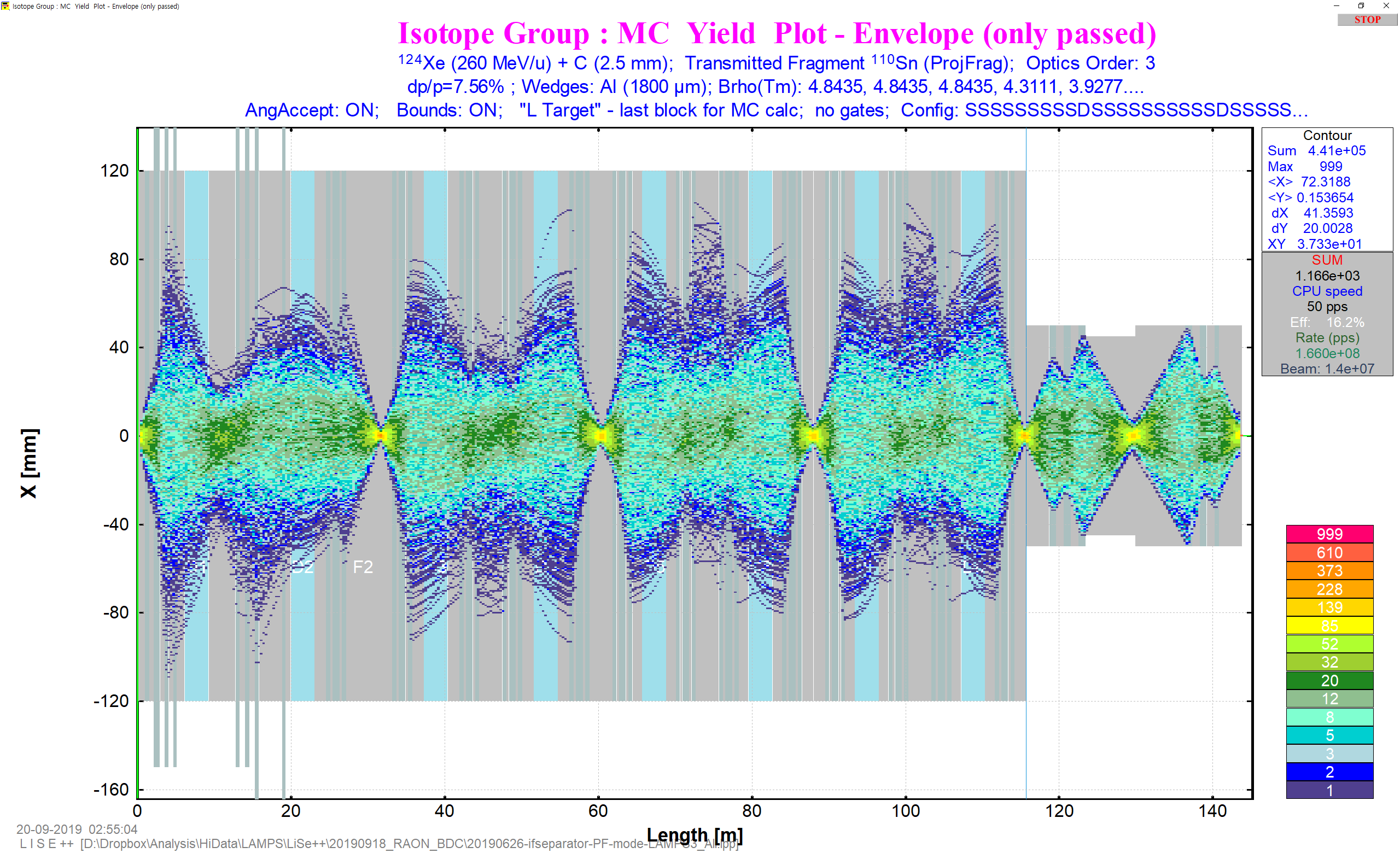 Beam size at L-Target (x) 
: ± 4.2 mm
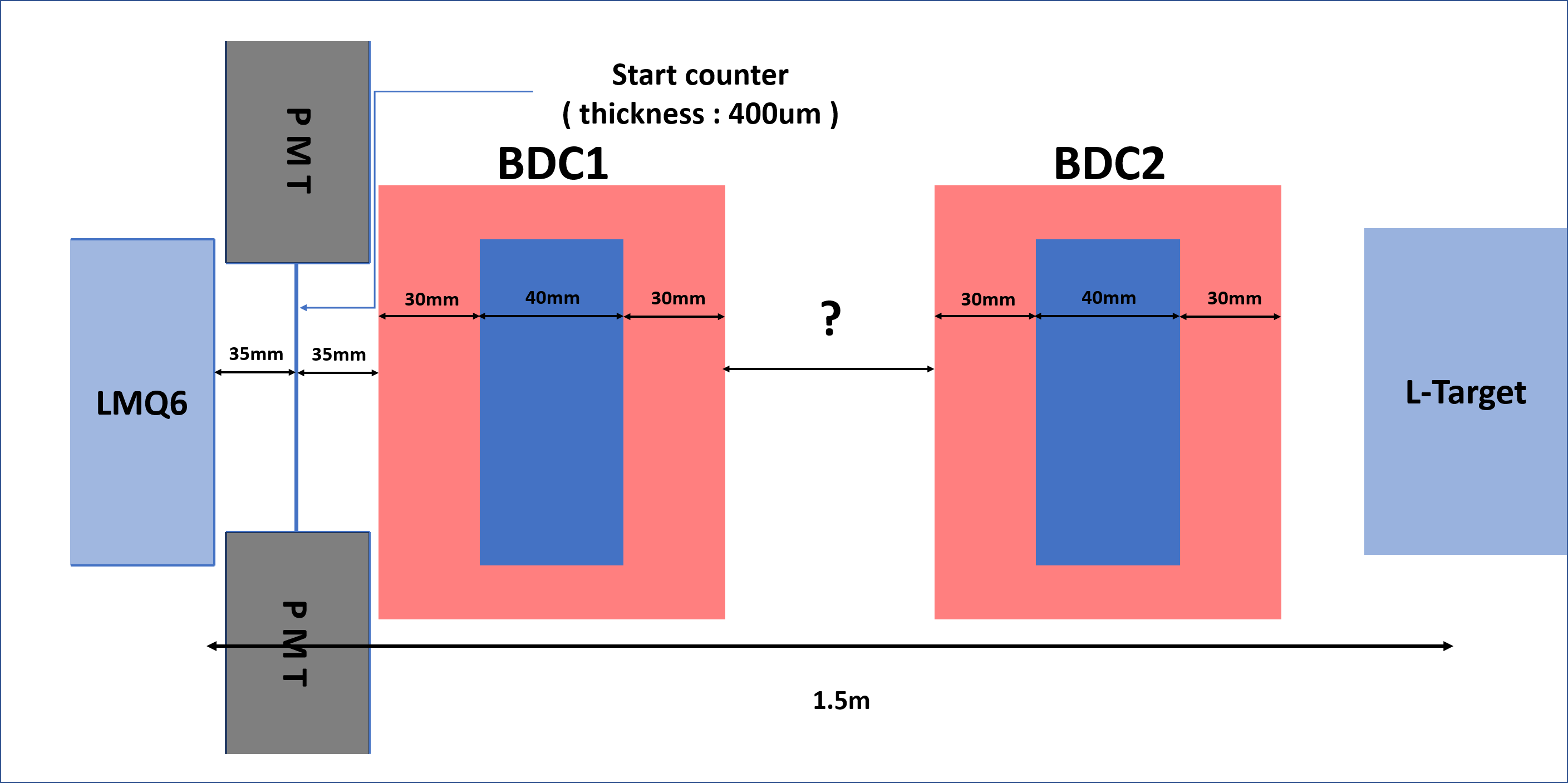 21
Beam Study with LiSe++
Comparison of Distribution Method and MC Method








Distribution method : fast analytical method to calculate the fragment transmission through all optical blocks of the spectrometer.
MC method : developed for a qualitative analysis of fission fragment kinematics and utilized in the Kinematics calculator. (random event generation one by one)
Distributions are quite different but MC method is more reliable due to considering more effect of optical matrix.
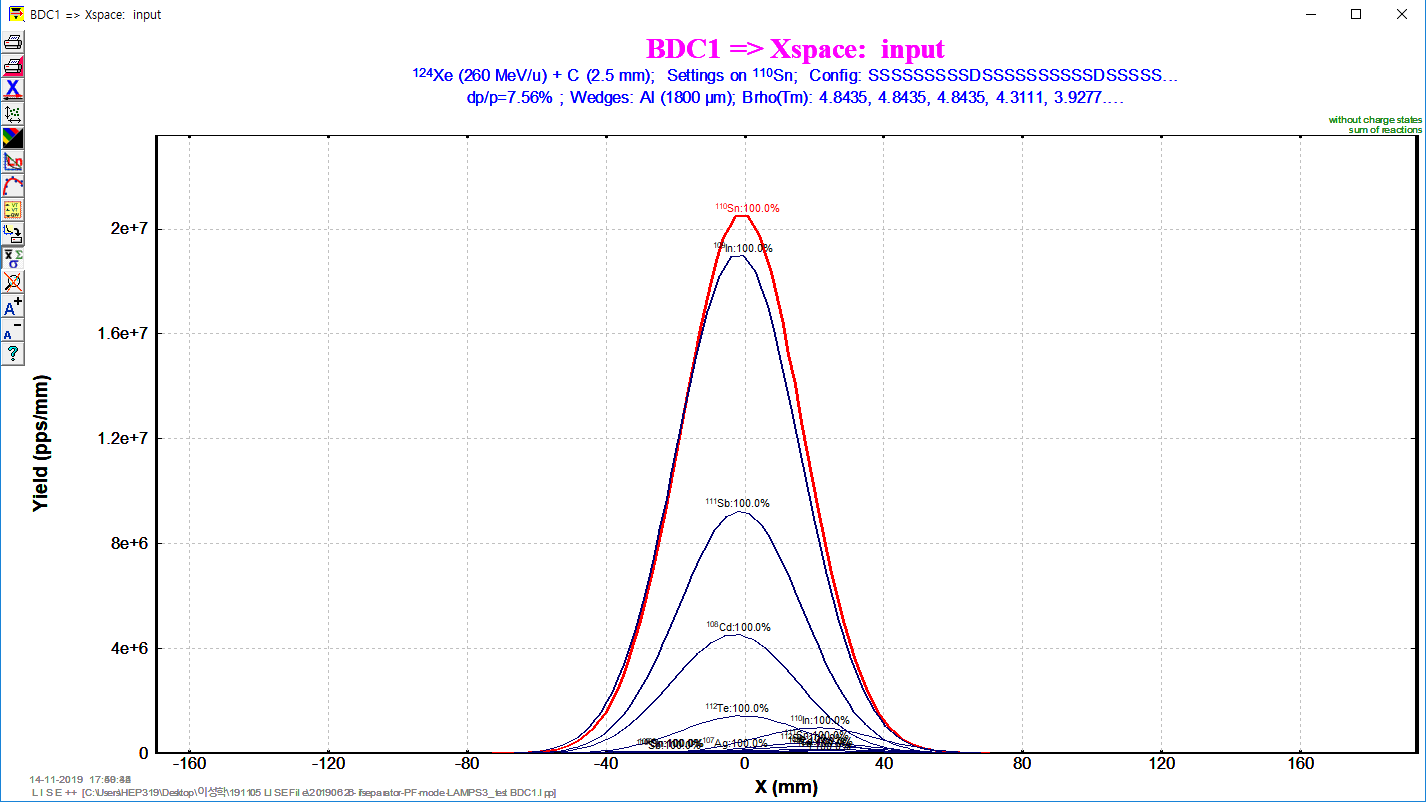 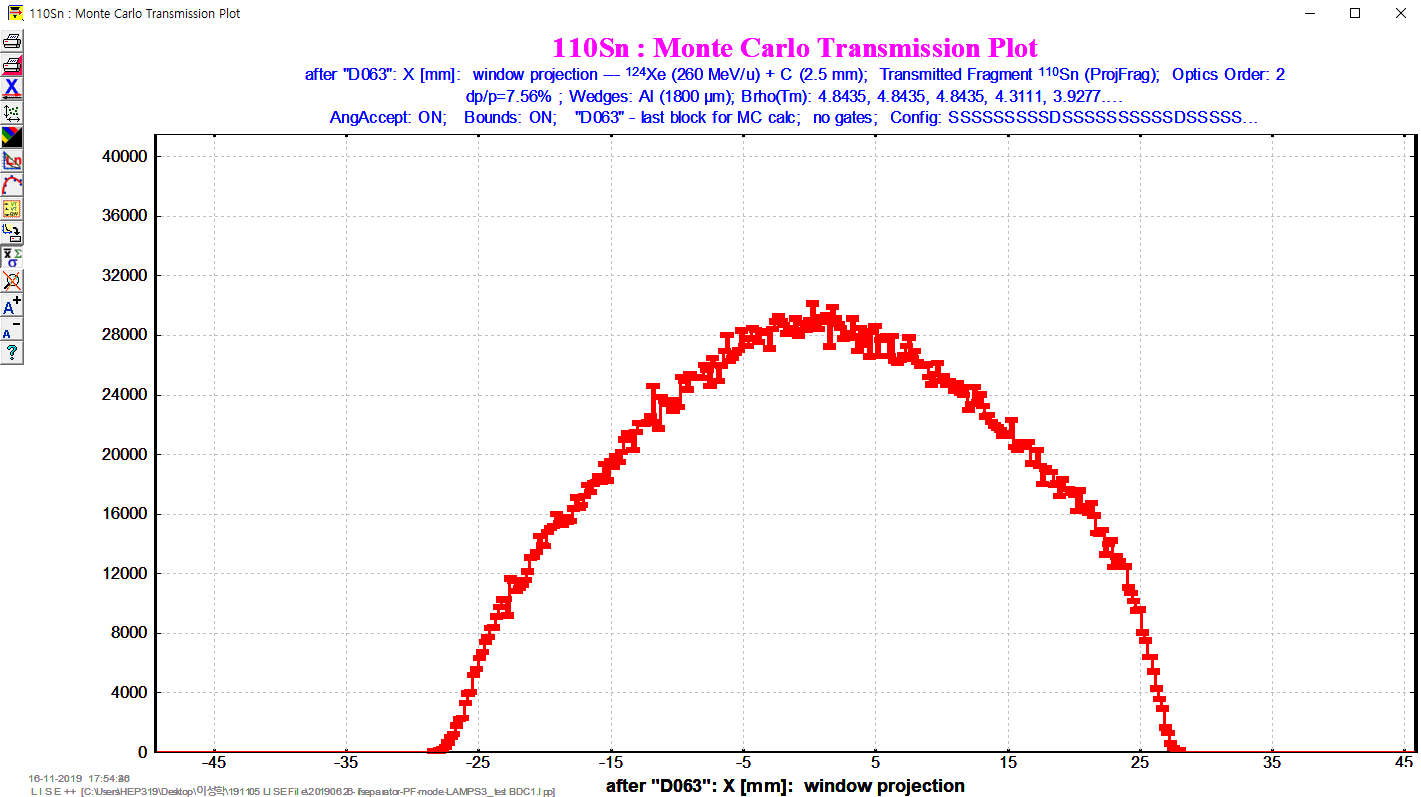 X axis beam size 
at BDC1
X axis beam size 
at BDC1
22
Beam Study with LiSe++
MC method in IF system (possible up to 2nd order calculation)
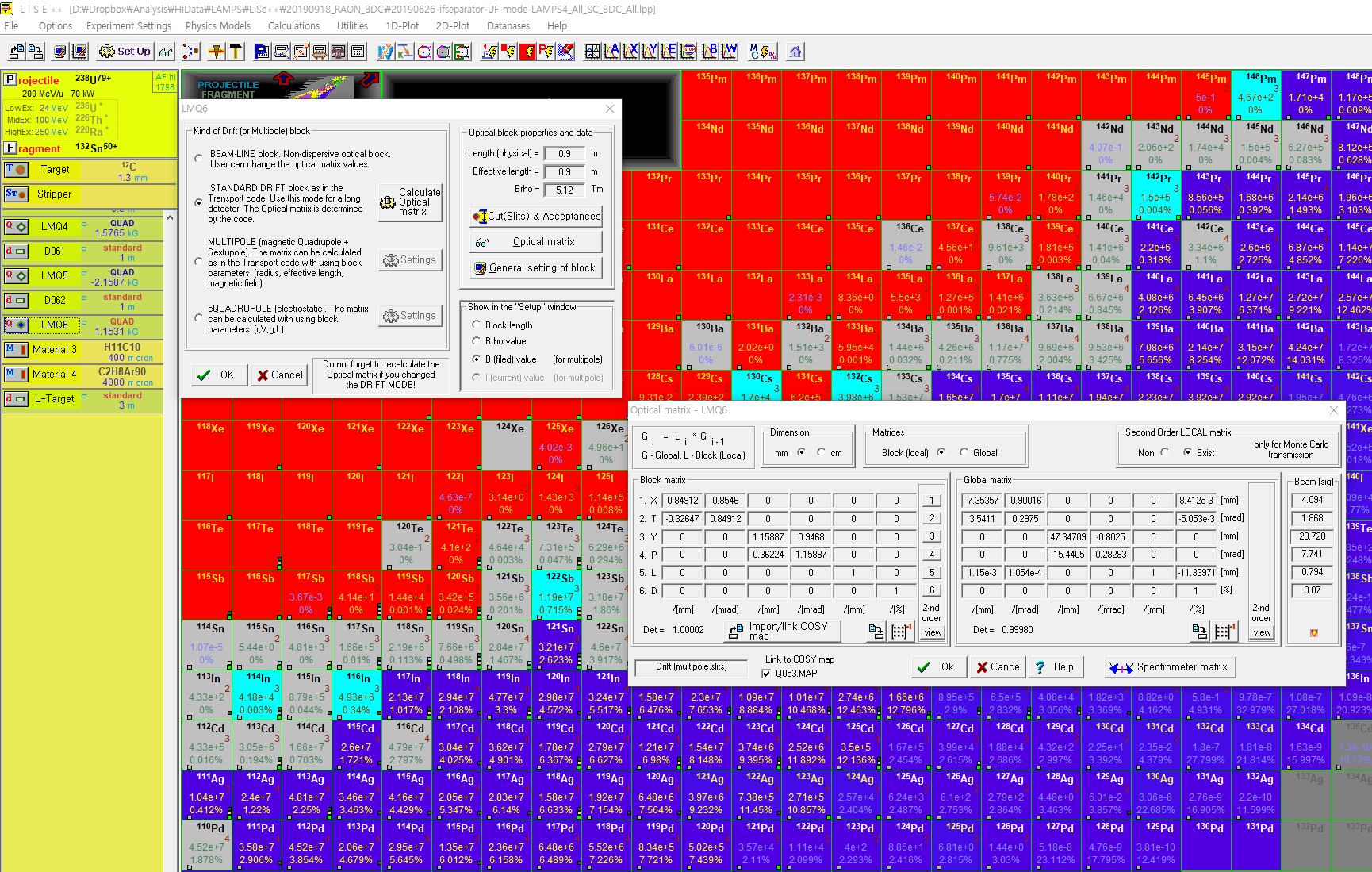 Local matrix
(1st order)
Global matrix
(1st order)
2nd order optical matrix is defined here
23
Beam Study with LiSe++
X1
Θ1
Y1
Φ1
L1
δ1
X2
Θ2
Y2
Φ2
L2
δ2
1st order
Transformation
Matrix
=
MC method in IF system (possible up to 2nd order calculation)
1st order calculation
X, Θ, Y, Φ, L, δ
L : Beam pulse length
δ : Relative momentum dp/p
2nd order calculation
X2, Θ2, Y2, Φ2, L2, δ2
1st order matrix : 6 x 6
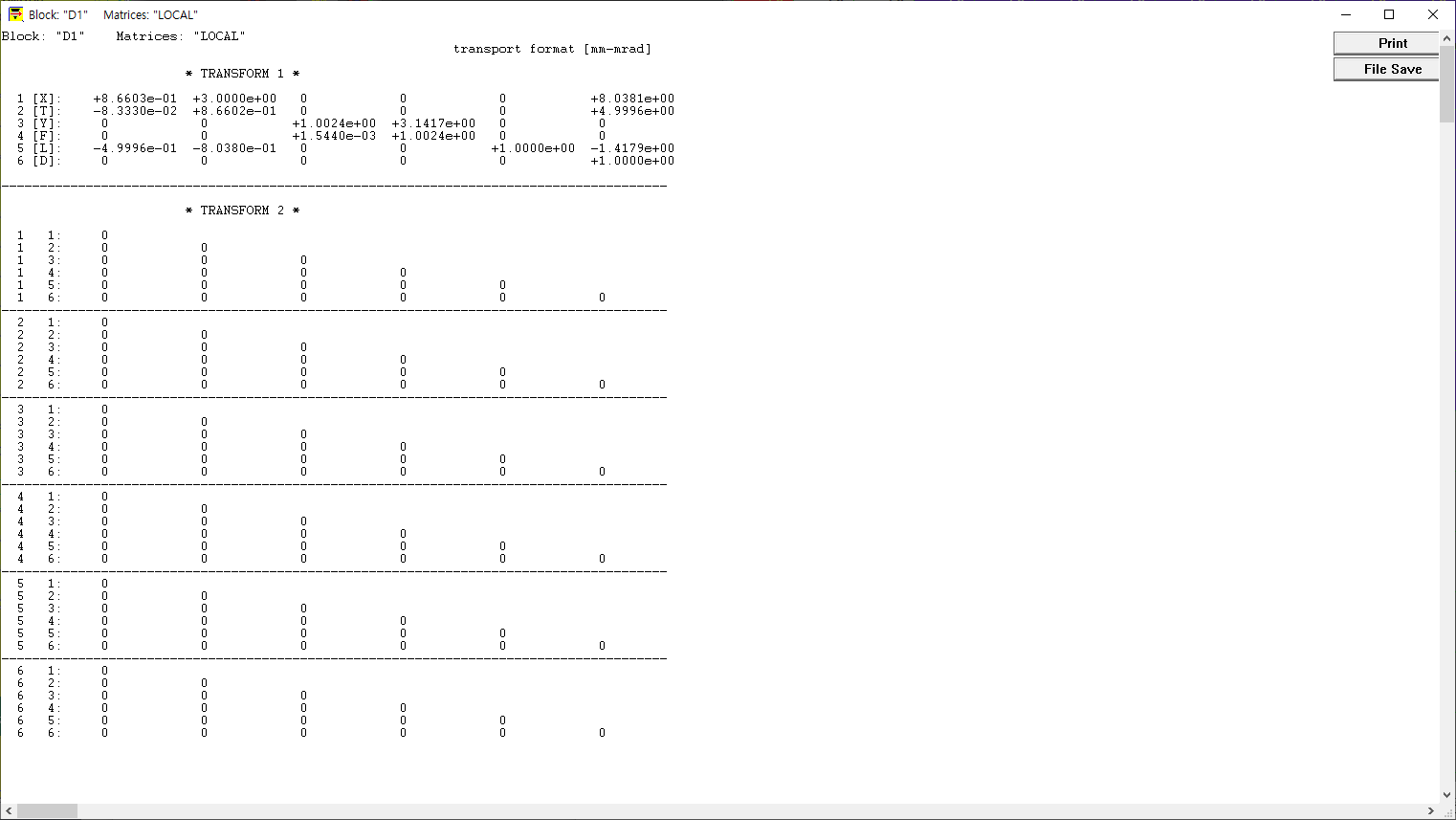 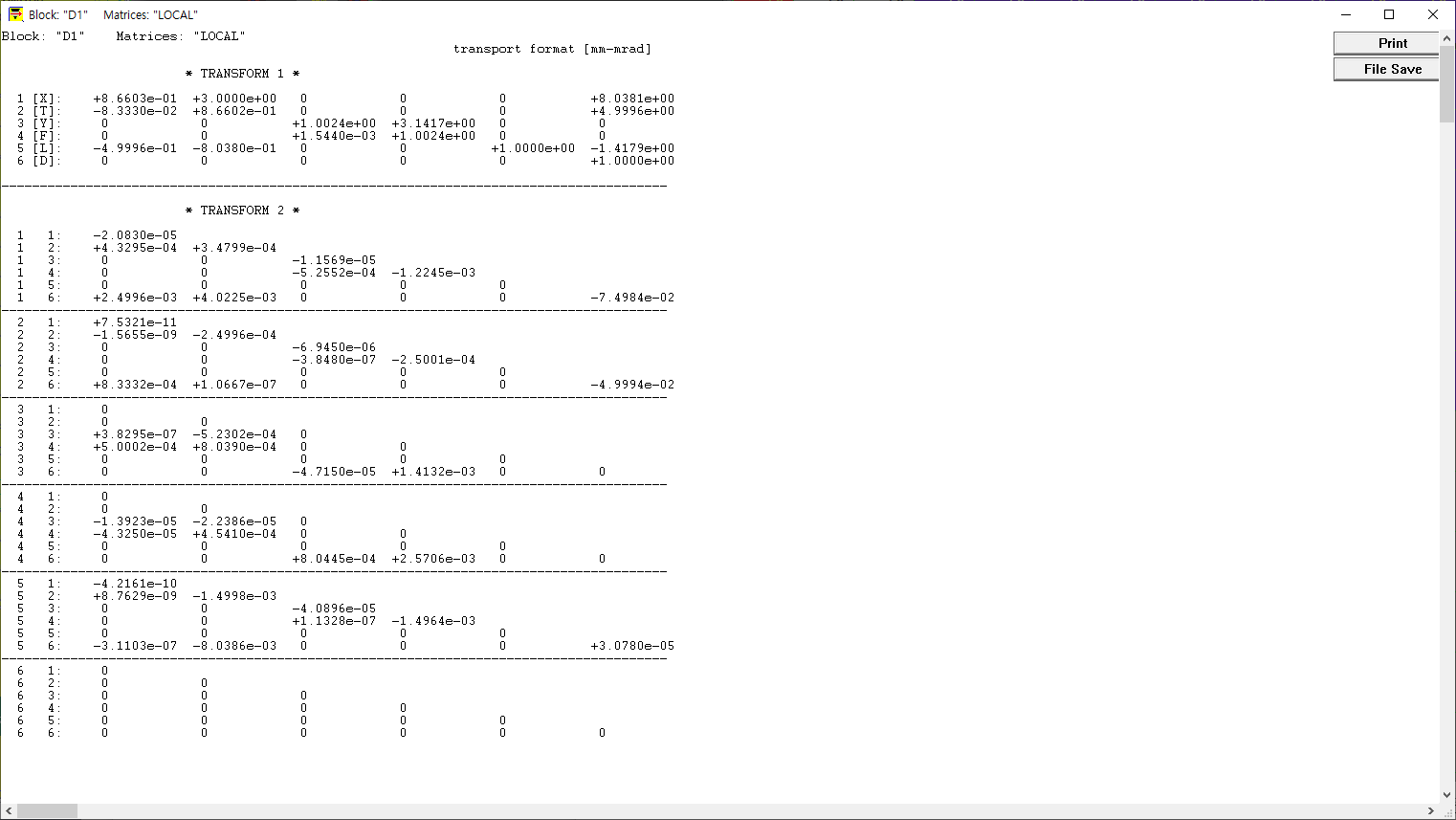 2nd order matrix
In only 1st order matrix,
2nd order elements are empty
24
Beam Study with LiSe++
PMT
Plastic Scintillator
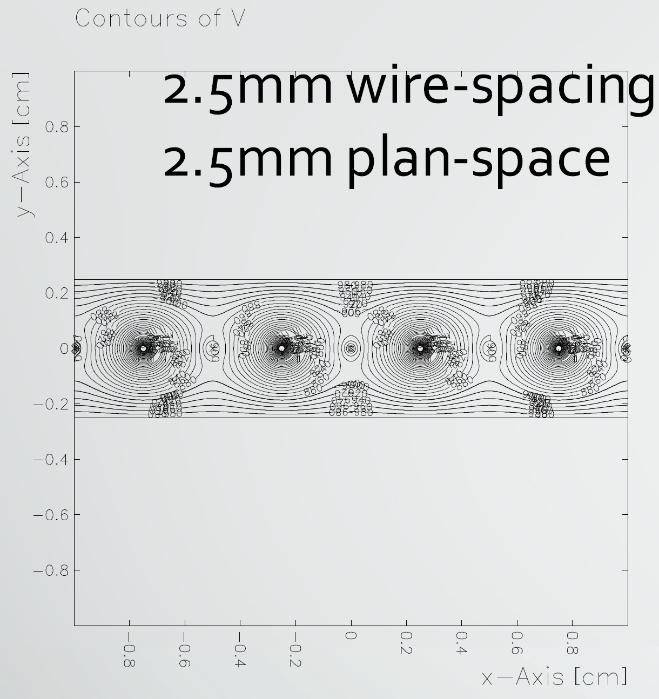 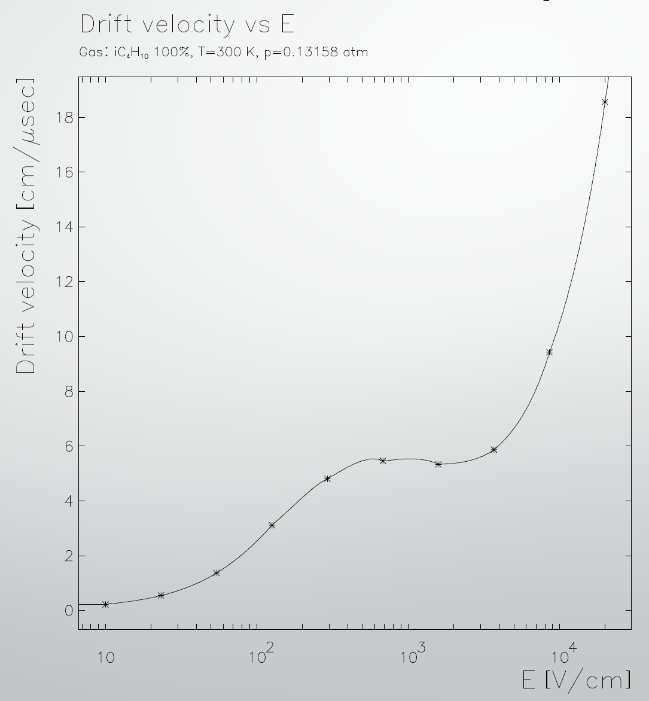 BDC
PMT
Plastic Scintillator
25